Қазақстан Республикасының Білім және ғылым министрлігіҚарағанды мемлекеттік техникалық университетіФакультатив: «Қазақстандық құқық»ҚАЗАҚСТАН РЕСПУБЛИКАСЫНЫҢ ДІНГЕ СЕНУ МӘСЕЛЕЛЕРІН РЕТТЕУ ЖӨНІНДЕГІ ЗАҢНАМАСЫ							Ж.А. Нығыман,					       ӘГП кафедрасының оқытушысыҚарағанды 2015
Қазақстан Республикасының Президентінің «Қазақстан-2050» стратегиясы: Қалыптасқан мемлекеттің жаңа саяси бағыты» атты Жолдауында басым міндеттердің ішінде радикализмнің, экстремизмнің және терроризмнің барлық түрлері мен көріністеріне қарсы іс-қимыл айқындалған. Бұл ретте қоғамда, ең алдымен, жастар ортасында діни экстремизмнің алдын алуды күшейту қажеттілігіне, сондай-ақ конфессияаралық бейбітшілік пен келісім орнаған, діншілдер мен атеистік көзқарасты ұстанған азаматтардың да құқықтары сақталатын және құрметтелетін зайырлы мемлекет – Қазақстан Республикасының дәстүрлері мен мәдени құндылықтарына сәйкес тұрғындарда діни сананың қалыптасуына ерекше назар аударылады. Сонымен қатар, қазіргі кезеңде әлемдегі жаһандану процесі мен шиеленісу әлеуетінің өсуі халықаралық және ұлттық қауіпсіздік ахуалына елеулі әсерін тигізіп отыр.
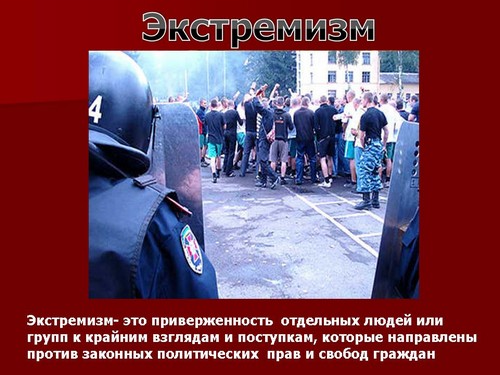 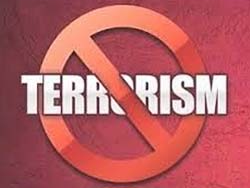 Экстремизм (extremus) – латын тілінен тура аударғанда соңғы, шеткі деген мағынаны білдіреді. Ал, саяси мағынасы экстремизм – бұл шектен шыққан көзқарас пен іс-әрекетімен ерекшеленетін күрделі әлеуметтік феномен [1].
     Экстремизмнің ең қауіпті формасы – терроризм. Терроризм – экстремизмдегі экстремизм. Ол жүйелі түрде зорлық, қорқыту мен үркітуді қолдануға негізделген саясат болып табылады. Мысалы, Л.М. Дробина мен Э.А. Папиннің зерттеуінде «экстремизм» және «терроризм» түсініктерінің өзара қатынасы келесі түрде көрсетілген: «терроризм саяси экстремизмнің ең шектен шыққан түрдегі зорлық арқылы көрінетін бір формасы» [3].
Дінді жамылған экстремистік және террористік идеологияның таралу процесі соңғы уақытта іс жүзінде бүкіл әлемде ауқымды сипатқа ие болып отыр. Қазақстан әлемдегі сыртқы саяси ахуалдың өзгеруіне байланысты өзінің геосаяси жағдайына қарай, Орталық Азия өңіріне географиялық жағынан жақын Таяу және Орта Шығыс елдеріндегі тұрақсыздыққа орай халықаралық терроризмге қарсы күрестің негізгі бағыттарының бірінде қалып отыр [4]. Осыған байланысты Қазақстан Республикасы терроризм қатерінен қоғам қауіпсіздігін қамтамасыз ету шараларының жүйесін әзірледі, оның тиімділігі біртіндеп арттырылып жатыр. Конфессияаралық және этносаралық келісім мен жастар мүддесін қорғауды, мемлекеттің ақпараттық қауіпсіздігін қамтамасыз ететін мемлекеттік саясат жүзеге асырылуда.
      Елбасы 2013 жылғы 18 сәуірде басқа шаралардың қатарында этносаралық тағаттылық пен қоғамдық келісімнің қазақстандық үлгісін жетілдіруге бағытталған іс-шараларды қамтитын Қазақстан халқы Ассамблеясының (2020 жылға дейінгі) даму тұжырымдамасын бекітті. Сонымен қатар, экстремизм мен терроризмнің алғы шарттарын анықтау мен жолын кесу үшін заңнамалық және ұйымдастырушылық база құру әрі оны жетілдіру жөнінде елеулі жұмыстар атқарылды.
Қазақстан терроризмге қарсы күрес саласындағы негізге алынатын барлық халықаралық әмбебап актілердің қатысушысы болып табылады. Арнаулы мемлекеттік қызметтер мен құқық қорғау органдары Біріккен Ұлттар Ұйымы Қауіпсіздік Кеңесінің Контртеррористік Комитетімен, Еуропадағы Қауіпсіздік және ынтымақтастық жөніндегі ұйымның Терроризмге қарсы бөлімшесімен, Тәуелсіз Мемлекеттер Достастығының Терроризмге қарсы орталығымен, Шанхай ынтымақтастық ұйымы және Ұжымдық қауіпсіздік туралы шарт ұйымының Өңірлік терроризмге қарсы құрылымымен белсенді түрде өзара іс-қимыл жасайды. «Терроримзге қарсы іс-қимыл туралы» Қазақстан Республикасының Заңында Қазақстан Республикасының Терроризмге қарсы орталығының бастауымен діни экстремизм мен терроризмге қарсы іс-қимылды үйлестірудің ішкі жүйесі құрылды. Өңірлерде терроризмге қарсы комиссиялар құру арқылы діни экстремизм мен терроризмнің алдын алуға жергілікті атқарушы органдарды тарту жағдайлары қамтамасыз етілді. Қазақстан аумағында экстремистік және террористік қызметке қатысы бар, сондай-ақ Қазақстаннан тыс жерлерде жасаған террористік қылмыстары үшін біздің елде шетел мемлекеттерінің құқық қорғау органдарының қудалауынан жасырынып жүрген адамдарды анықтау бойынша жедел жұмыс жүргізілуде.
Сонымен қатар, қабылданып жатқан шараларға қарамастан, жылдан жылға экстремистік және террористік қызмет барған сайын ұйымшыл бола түсуде және мұндай топтардың қатарына сыртқы күштердің әсерімен жаңа адамдар тартылуда. Атап айтқанда, діни риториканы жамылып жүрген халықаралық экстремистік және террористік ұйымдар қазақстандық қоғамда радикалдық көзқарас пен нанымды қалыптастыруға тырысуда. Әлгі ұйымдардың жекелеген адамдардың санасына мақсатты ықпал жасауы олардың отансүйгіштік сезімі мен ұлттық өзіндік сана-сезімін, мәдени-имандылық, отбасылық құндылықтарын жоғалтуына әкеп соғады. Халықаралық экстремистік және террористік ұйымдар конституциялық құрылымның негіздерін құлату үшін радикалдық идеяларды себе отырып, қоғамға қарсы көңіл-күйді ушықтырып, арандатады, Қазақстан аумағында террористік актілер жасау жөнінде жоспарлар мен ниеттер ойластырады. Бұл үшін олар жақтастар тарту мен елімізде өздерінің жеке құрылымдық буындарын құрудағы жоспарларын іске асыруға талпынысын әлі де қоймай отыр.
Сыртқы факторларға Қазақстан шекараларының қарулы қақтығыстар ошақтарына, соның ішінде радикалдық діни топтардың қатысуымен өтетін қарулы қақтығыстар ошақтарына жақындығы, осыған байланысты еліміздің көші-қон тұрғысынан осалдығы, Интернет-кеңістікте діни экстремизм мен терроризм идеяларының шетелден насихатталуы, террористік идеялардың жолын ұстанушы жекелеген азаматтарымыздың шетел мемлекеттерінің аумағында орналасқан жауынгерлерді дайындайтын лагерлерде болуы жатады. Шетелдік діни оқу орындарында оқып жатқан азаматтарымыздың экстремистік және террористік идеологияның ықпалына түсу фактілері байқалады. Жаңа жақтаушыларды радикалдық діни құрылымдарға тартуға ықпал ететін ішкі факторларға әлеуметтік-экономикалық проблемалар, тұрғындардың діни сауаттылығының төмен деңгейі, өскелең ұрпақтың моральдық-имандылық және патриоттық тәрбиесінің кемшіндігі жатады.
Зорлық-зомбылық экстремизмі мен терроризмі актілері санының артуы шеңберінде аталған құқыққа қайшы әрекетті қаржыландыру көздері мен арналарын анықтау бірлі-жарым сипатта екендігін атап өту қажет. Түзеу мекемелері жағдайында анағұрлым айқын көрінетін радикалдық діни қауымдастықтардың қылмыстық құрылымдармен біте қайнасуының алаңдатарлық үрдісі байқалуда. Қалыптасқан жағдайда террористік тұрғыдан осал объектілердің қауіпсіздігін, сондай-ақ қару, оқ-дәрі, жарылғыш құрылғылар мен олардың құрауыштарының айналымына тиісті бақылауды қамтамасыз ету мәселелері елеулі түрде өзекті сипатқа ие болды.
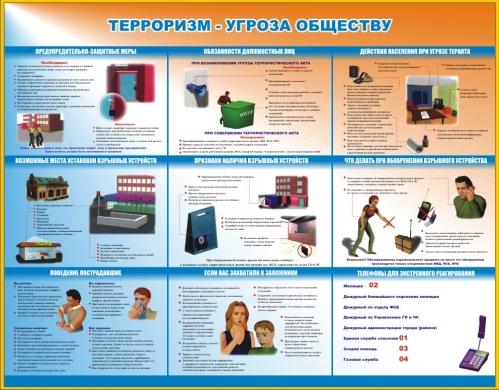 Елімізде «Хизбут Тахрир», «Таблиғи жамағат» сияқты радикалды ұйымдардың өкілдері көбейді. Олар насихаттап жүрген Конституциямызға қарсы уағыздар қазір қазақстандықтарға таңсық болудан қалды. Егер де жоғарыда аталған радикалды ұйымдар дәл осы қарқынмен тарала берсе, ол Қазақстан халқының ортақ мемлекеттік мәдениетке бірігуіне, демократиялық реформалардың халық санасында орнығуына әжептәуір кедергі болады. Сондықтан, Қазақстан халықтарының индустриалдық қоғам құрып, ортақ мемлекеттік мәдениетке бірігуі үшін ең алдымен бұған кедергі болатын діни фундаментализмнің табиғатын анықтап, теократиялық елдердегі ортодоксальді исламның ерекшеліктерін байыптауымыз керек. Өйткені, халқының 60 пайызы мұсылман болып саналатын отанымыздың ендігі тағдырына исламның әсері мол болатыны анық. Елімізде ислам дінін ұстанушылардың көбейе бастауы бұл діннің принциптеріне ерекше назар аударып, жан-жақты талқылау қажеттігі сөзсіз. Ислам дінінде саяси - қоғамдық, рухани өмірдің барлық саласы қамтылған. Солардың бірі діни сенім және діни төзімділік мәселесі. Ислами идеяларды өркениеттік тұрғыда қабылдап, оларды еліміздің әлеуметтік-экономикалық даму жолында қолдана білсек, біздің қоғамдағы біраз мәселелер шешімін табар еді.
Әдебиеттер тізімі
 
1. Ожегов С.И., Шведова Н.Ю. Толковый словарь русского языка. 4-е изд. доп. М., 2003. – 908 с.
2. Макаров Н.Е., Дондоков Ц.С. Понятие и идеология экстремизма в современных условиях // Закон и армия, 2005, № 11.
3. Дробижева Л.М., Паин Э.А. Социальные предпосылки распространения экстремизма и терроризма // Социальные и психологические проблемы борьбы с международным терроризмом. М., 2002. С. 40.
4. Тамаев Р.С. Борьба с экстремизмом: необходимо международное сотрудничество // Законность. М., 2007. № 6. С. 21.
5. Бурковская В.А. Актуальные проблемы борьбы с криминальным религиозным экстремизмом в современной России. М., 2005. С. 7-8.